Figure 3. Cyberglove and EMG data from one trial where the subject spelled the word ABYSS. The bottom row shows the ...
Cereb Cortex, Volume 17, Issue 4, April 2007, Pages 803–815, https://doi.org/10.1093/cercor/bhk033
The content of this slide may be subject to copyright: please see the slide notes for details.
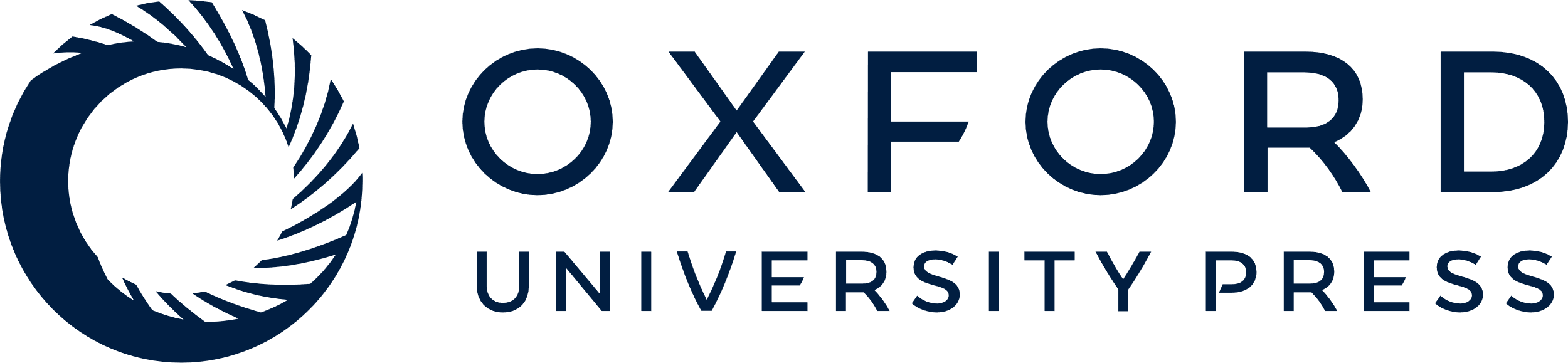 [Speaker Notes: Figure 3. Cyberglove and EMG data from one trial where the subject spelled the word ABYSS. The bottom row shows the target sequence of hand shapes. The top panel shows the rectified joint angular velocity (rad/s), summed over all joints for one trial; subjects typically paused for each letter. Based on the minima of this trace, the trial was segmented (dashed vertical lines) into transitions between letters. The next panel shows the muscle activity recorded from 6 of the 8 EMG channels, for this trial. The muscles were DIT, APB, FPB, ADM, flexor digitorum superficialis (FD), and ED. The lower panel also shows EMG data from a second channel on FDS (FD2) and shows processed EMG data from all 9 subjects, for 3 EMG channels. These EMG data were rectified, smoothed, time normalized based on the velocity segments, and then averaged (across trials and blocks). Notice the difference between FD and FD2 during the A to B transition and the reciprocal relation between FD/FD2 and ED activity.


Unless provided in the caption above, the following copyright applies to the content of this slide: © 2006 The AuthorsThis is an Open Access article distributed under the terms of the Creative Commons Attribution Non-Commercial License (http://creativecommons.org/licenses/by-nc/2.0/uk/) which permits unrestricted non-commercial use, distribution, and reproduction in any medium, provided the original work is properly cited.]